The concept of Pseudonymous Data
Boston, 11th Jan 2013



Thomas Schauf
Data Types
Anonymous Data
Personal Data
Pseudonymous Data
Slide 2 | 02/11/2013 | Tracking Protection Working Group
Data Types: Anonymous
Anonymous Data
Is not unique or tied to a specific person.
Includes: Hair color, system configuration, method of purchase, statistics distilled from many users.
Personal Data
Pseudonymous Data
Slide 3 | 02/11/2013 | Tracking Protection Working Group
Data Types: Anonymous
“Rendering anonymous” shall mean the alteration of personal data so that information concerning personal or material circumstances cannot be attributed to an  identified or identifiable natural person or that such attribution would require a  disproportionate amount of time, expense and effort.
(Federal Data Protection Act (BDSG))
Anonymous Data
Personal Data
Pseudonymous Data
Slide 4 | 02/11/2013 | Tracking Protection Working Group
Data Types: Personal Data
Anonymous Data
Data that identifies (or can be used to contact or locate) a specific individual. 
Includes: Name, address, phone number, fax number, email address, or any information associated with a person.
Personal Data
Pseudonymous Data
Slide 5 | 02/11/2013 | Tracking Protection Working Group
Data Types: Personal Data
Anonymous Data
“Personal data” shall mean any information concerning the personal or material circumstances of an identified or identifiable natural person (“data subject”). 
(Federal Data Protection Act (BDSG))
Personal Data
Pseudonymous Data
Slide 6 | 02/11/2013 | Tracking Protection Working Group
Data Types: Pseudonymous Data
Anonymous Data
Unique identifier does not identify a specific person, but could be associated with an individual.
Includes:  Unique identifiers, biometric information, usage profiles not tied to a known individual.
Until associated with an individual, data cannot be treated as anonymous.
Personal Data
Pseudonymous Data
Slide 7 | 02/11/2013 | Tracking Protection Working Group
Data Types: Pseudonymous Data
Anonymous Data
“Pseudonymising” shall mean replacing the data subject’s name and other identifying features with another identifier in order to make it impossible or extremely difficult to identify the data subject.
(Federal Data Protection Act (BDSG))
Personal Data
Pseudonymous Data
Slide 8 | 02/11/2013 | Tracking Protection Working Group
Pseudonym Profiles = lawful Tracking without consent
German Telemedia Act; Article 15 Para. 3
For the purposes of 
advertising, 
market research or 
in order to design the telemedia in a needs-based manner, 
the service provider may produce profiles of usage based on pseudonyms to the extent that the recipient of the service does not object to this. 
The service provider must refer the recipient of the service to his right of refusal. 
These profiles of usage must not be collated with data on the bearer of the pseudonym.
Slide 9 | 02/11/2013 | Tracking Protection Working Group
Data and the German law
Clearly, anonymous data are not personal data, while

pseudonymous data  are personal data for the person who made them pseudonymous (i.e., the holder of the “key”) 

but not for the person (e.g., a  researcher) who received the encoded data but who has no access to the “key.”
Slide 10 | 02/11/2013 | Tracking Protection Working Group
How Pseudonymisation works
IP Address


+ Click Events
+ Interest Data
/ Affinities
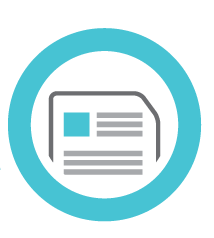 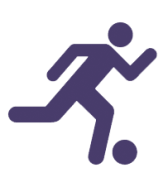 x4
Incoming Dataset
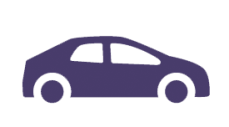 x6
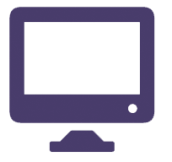 x3
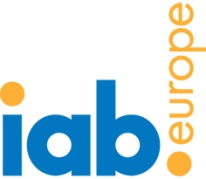 Data Source
(e.g. Website)
How Pseudonymisation works
RANDOM NUMBERS


+ Click Events
+ Interest Data
/ Affinities
IP Address


+ Click Events
+ Interest Data
/ Affinities
IP Address


+ Click Events
+ Interest Data
/ Affinities
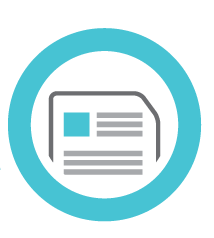 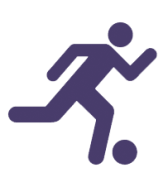 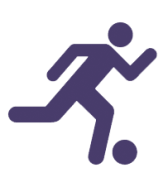 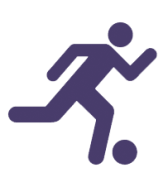 x4
x4
x4
Incoming Dataset
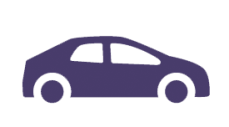 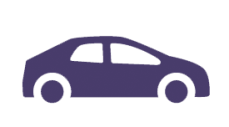 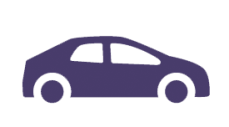 x6
x6
x6
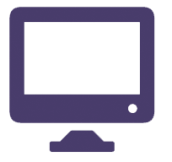 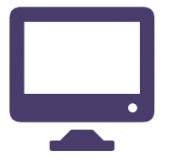 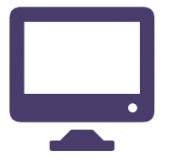 x3
x3
x3
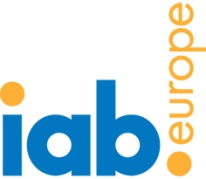 Data Source
(e.g. Website)
Pseudonymisation Service
(Ideally 3rd Party)
How Pseudonymisation works
RANDOM NUMBERS


+ Click Events
+ Interest Data
/ Affinities
RANDOM NUMBERS


+ Click Events
+ Interest Data
/ Affinities
IP Address


+ Click Events
+ Interest Data
/ Affinities
IP Address


+ Click Events
+ Interest Data
/ Affinities
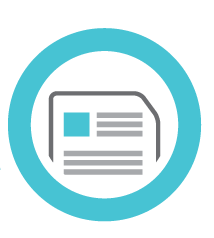 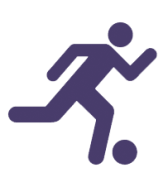 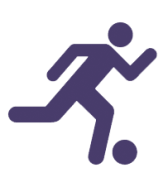 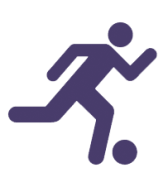 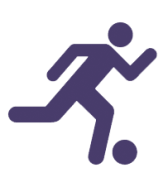 x4
x4
x4
x4
Incoming Dataset
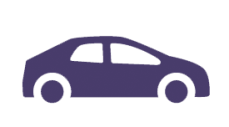 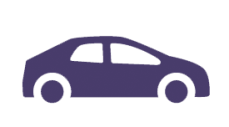 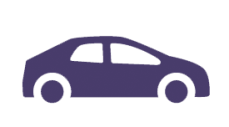 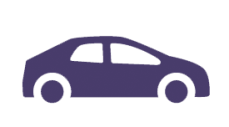 Targeting Engine
x6
x6
x6
x6
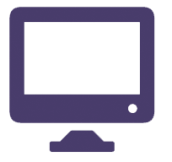 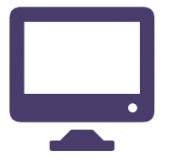 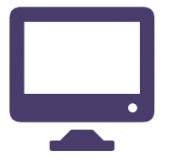 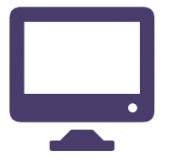 x3
x3
x3
x3
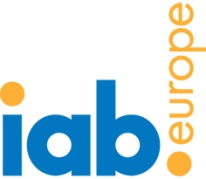 Targeting Engine
Data Source
(e.g. Website)
Pseudonymisation Service
(Ideally 3rd Party)
Advantages of Pseudonymisation
“Risks" graded approach

Securing of targeting Reach

Lawful data processing / profiling without the consent requirement

Makes OBA Self-Regulation "possible"
Slide 14 | 02/11/2013 | Tracking Protection Working Group
Pseudonymisation and DNT
"DNT unset" opens the door to make DNT really usable
Slide 15 | 02/11/2013 | Tracking Protection Working Group
© 2013| Bundesverband Digitale Wirtschaft (BVDW) e.V.